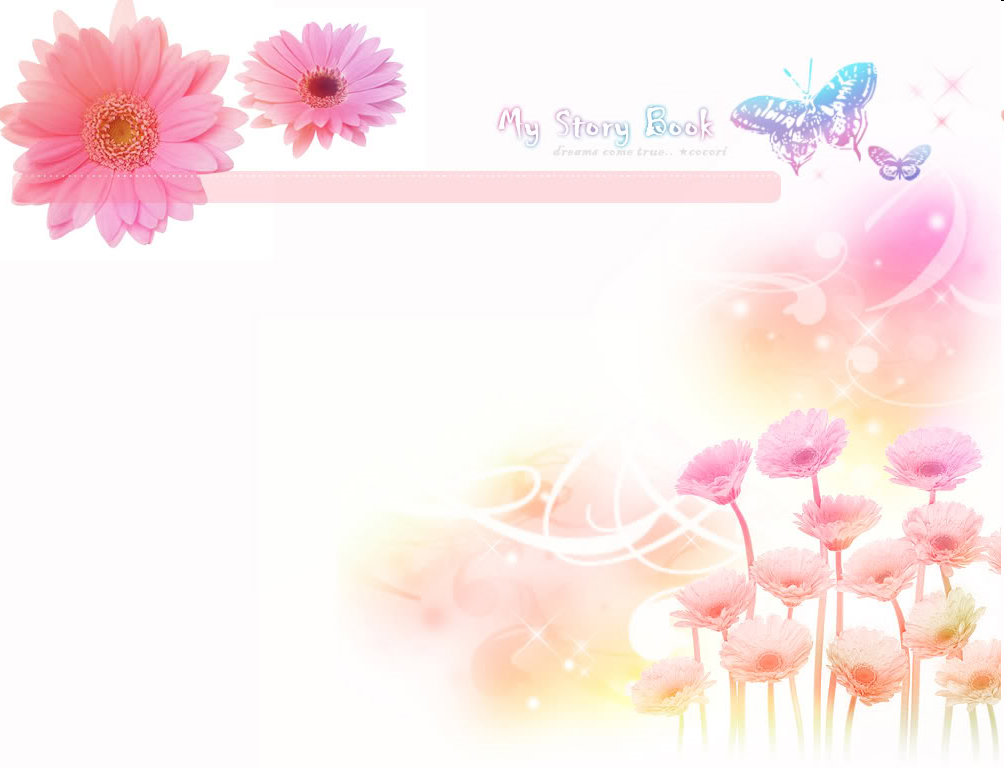 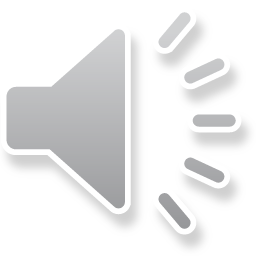 Trường thcs kim đồng
CHÀO MỪNG QUÝ THẦY CÔ 
VỀ DỰ SINH HOẠT CỤM MÔN HÓA
Năm học 2020-2021
GV: Dương thị tiết nhung
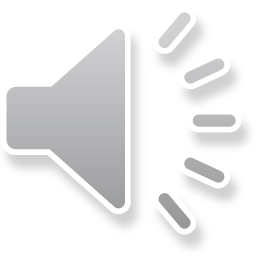 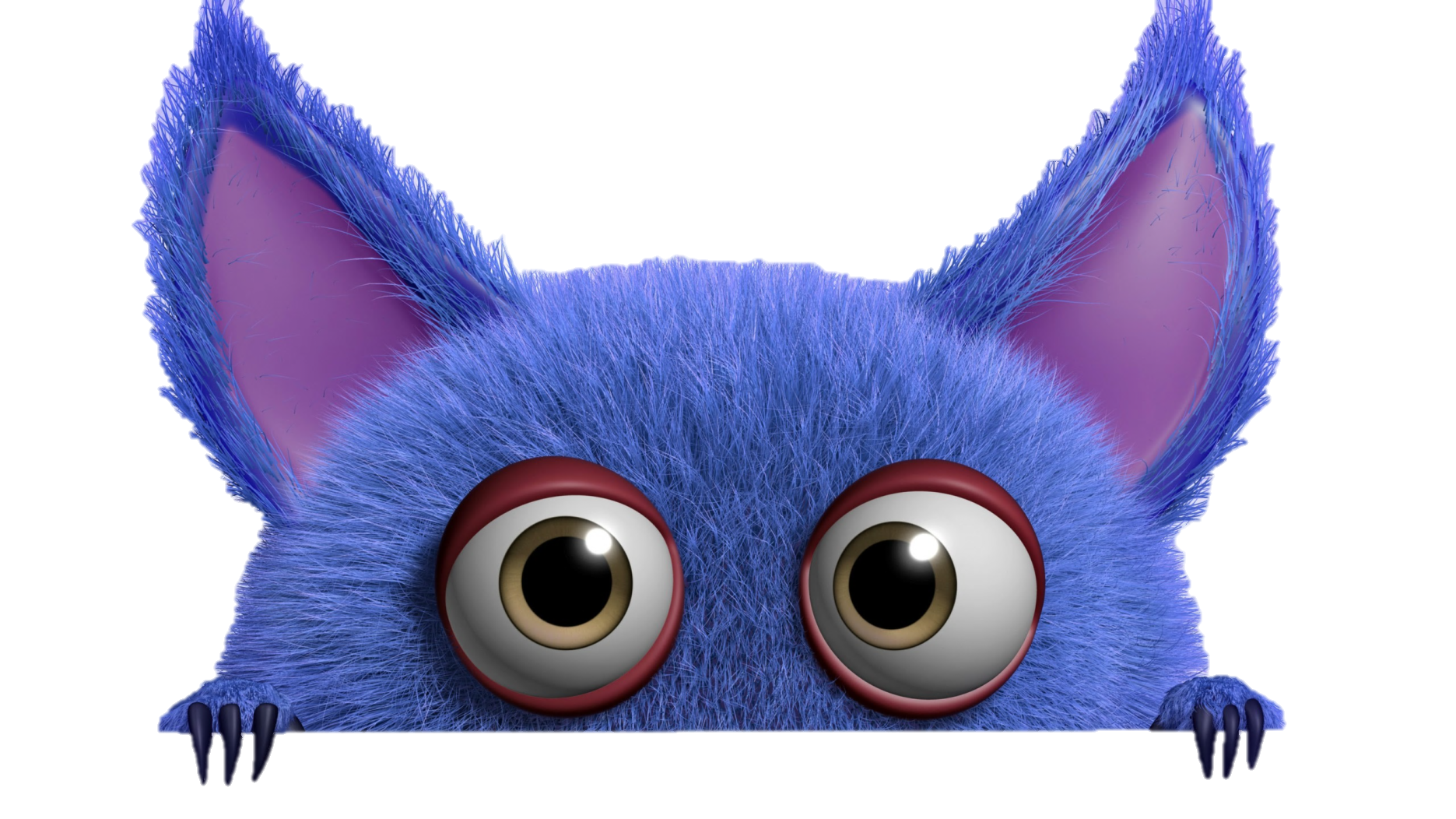 TRÒ CHƠI HỘP QUÀ BÍ MẬT
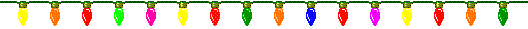 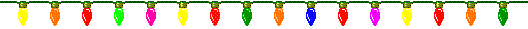 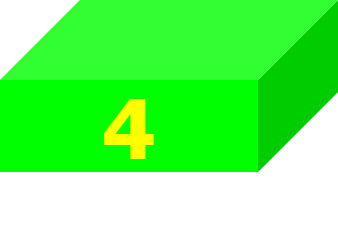 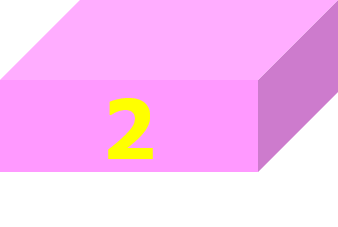 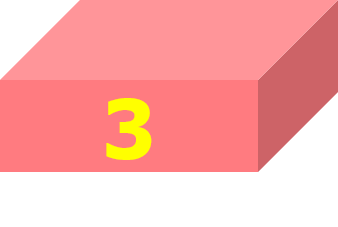 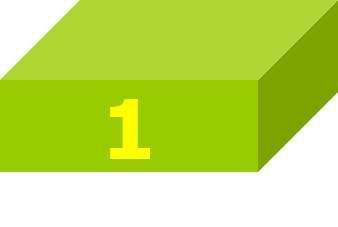 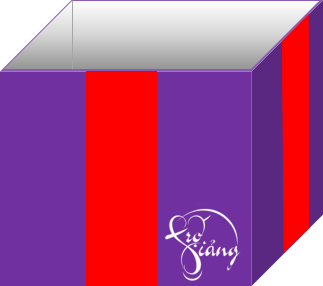 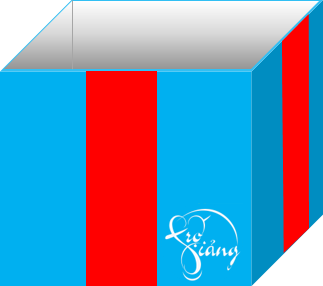 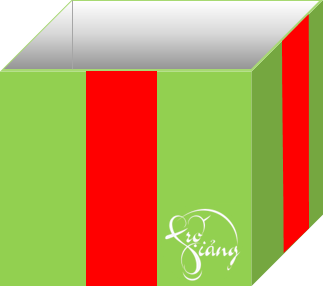 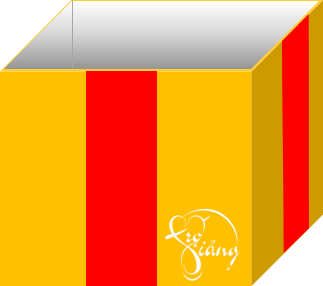 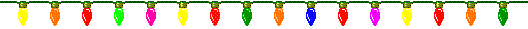 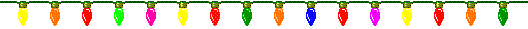 Câu 1. Điền vào chỗ trống cho đúng:
1. …………..   là chất  lỏng, không màu, tan vô hạn trong nước, nhiệt độ sôi 78,3oC.
2. ................. nhẹ hơn nước, không tan trong nước,tan trong benzen, xăng, dầu hỏa.
3. ………........ là  chất lỏng, không màu, vị chua, tan vô hạn trong nước.
Rượu etylic
Chất béo
Axit axetic
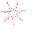 Các em rất giỏi
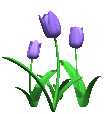 GO HOME
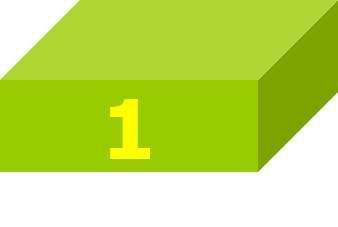 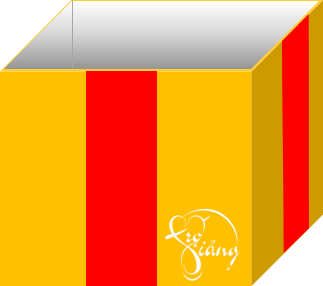 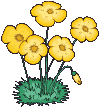 THỜI GIAN
1 : 00
0 : 59
0 : 58
0 : 57
0 : 56
0 : 55
0 : 54
0 : 53
0 : 52
0 : 51
0 : 50
0 : 49
0 : 48
0 : 47
0 : 46
0 : 45
0 : 44
0 : 43
0 : 42
0 : 41
0 : 40
0 : 39
0 : 38
0 : 37
0 : 36
0 : 35
0 : 34
0 : 43
0 : 32
0 : 31
0 : 30
0 : 29
0 : 28
0 : 27
0 : 26
0 : 25
0 : 24
0 : 23
0 : 22
0 : 21
0 : 20
0 : 19
0 : 18
0 : 17
0 : 16
0 : 15
0 : 14
0 : 13
0 : 12
0 : 11
0 : 10
0 : 09
0 : 08
0 : 07
0 : 06
0 : 05
0 : 04
0 : 03
0 : 02
0 : 01
0 : 00
HẾT GIỜ
Viết CTCT thu gọn của rượu etylic, axit axetic và chất béo?
C2H5OH, CH3COOH, (RCOO)3C3H5
CỘNG 1 ĐIỂM NHÉ
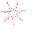 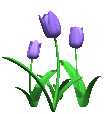 GO HOME
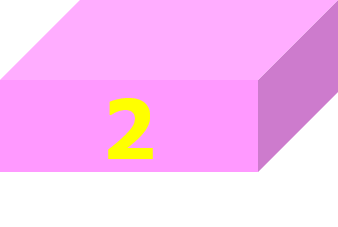 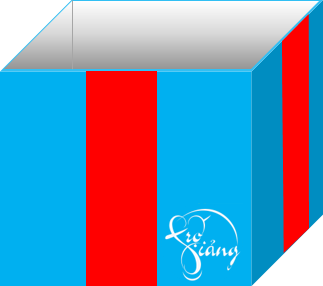 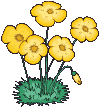 THỜI GIAN
1 : 30
1 : 29
1 : 28
1 : 27
1 : 26
1 : 25
1 : 24
1 : 23
1 : 22
1 : 21
1 : 20
1 : 19
1 : 18
1 : 17
1 : 16
1 : 15
1 : 14
1 : 13
1 : 12
1 : 11
1 : 10
1 : 09
1 : 08
1 : 07
1 : 06
1 : 05
1 : 04
1 : 03
1 : 02
1 : 01
1 : 00
0 : 59
0 : 58
0 : 57
0 : 56
0 : 55
0 : 54
0 : 53
0 : 52
0 : 51
0 : 50
0 : 49
0 : 48
0 : 47
0 : 46
0 : 45
0 : 44
0 : 43
0 : 42
0 : 41
0 : 40
0 : 39
0 : 38
0 : 37
0 : 36
0 : 35
0 : 34
0 : 43
0 : 32
0 : 31
0 : 30
0 : 29
0 : 28
0 : 27
0 : 26
0 : 25
0 : 24
0 : 23
0 : 22
0 : 21
0 : 20
0 : 19
0 : 18
0 : 17
0 : 16
0 : 15
0 : 14
0 : 13
0 : 12
0 : 11
0 : 10
0 : 09
0 : 08
0 : 07
0 : 06
0 : 05
0 : 04
0 : 03
0 : 02
0 : 01
0 : 00
HẾT GIỜ
Xác định A và hoàn thành chuỗi PƯHH sau:    
           (1)                          (2)
        A →  CH3COOC2H5 →  A
A: CH3COOH  hoặc C2H5OH
                                   H2SO4, t0  
CH3COOH+C2H5OH  →  CH3COOC2H5+ H2O
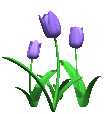 GO HOME
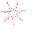 CỘNG
 2 ĐIỂM NHÉ
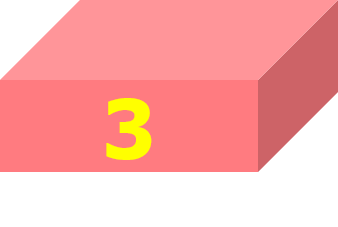 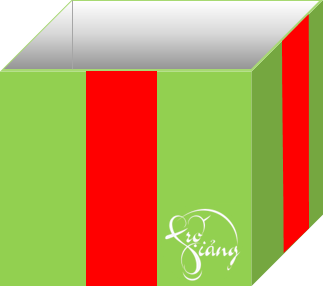 THỜI GIAN
2 : 30
2 : 29
2 : 28
2 : 27
2 : 26
2 : 25
2 : 24
2 : 23
2 : 22
2 : 21
2 : 20
2 : 19
2 : 18
2 : 17
2 : 16
2 : 15
2 : 14
2 : 13
2 : 12
2 : 11
2 : 10
2 : 09
2 : 08
2 : 07
2 : 06
2 : 05
2 : 04
2 : 03
2 : 02
2 : 01
2 : 00
1 : 59
1 : 58
1 : 57
1 : 56
1 : 55
1 : 54
1 : 53
1 : 52
1 : 51
1 : 50
1 : 49
1 : 48
1 : 47
1 : 46
1 : 45
1 : 44
1 : 43
1 : 42
1 : 41
1 : 40
1 : 39
1 : 38
1 : 37
1 : 36
1 : 35
1 : 34
1 : 33
1 : 32
1 : 31
1 : 30
1 : 29
1 : 28
1 : 27
1 : 26
1 : 25
1 : 24
1 : 23
1 : 22
1 : 21
1 : 20
1 : 19
1 : 18
1 : 17
1 : 16
1 : 15
1 : 14
1 : 13
1 : 12
1 : 11
1 : 10
1 : 09
1 : 08
1 : 07
1 : 06
1 : 05
1 : 04
1 : 03
1 : 02
1 : 01
1 : 00
0 : 59
0 : 58
0 : 57
0 : 56
0 : 55
0 : 54
0 : 53
0 : 52
0 : 51
0 : 50
0 : 49
0 : 48
0 : 47
0 : 46
0 : 45
0 : 44
0 : 43
0 : 42
0 : 41
0 : 40
0 : 39
0 : 38
0 : 37
0 : 36
0 : 35
0 : 34
0 : 43
0 : 32
0 : 31
0 : 30
0 : 29
0 : 28
0 : 27
0 : 26
0 : 25
0 : 24
0 : 23
0 : 22
0 : 21
0 : 20
0 : 19
0 : 18
0 : 17
0 : 16
0 : 15
0 : 14
0 : 13
0 : 12
0 : 11
0 : 10
0 : 09
0 : 08
0 : 07
0 : 06
0 : 05
0 : 04
0 : 03
0 : 02
0 : 01
0 : 00
HẾT GIỜ
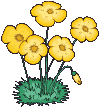 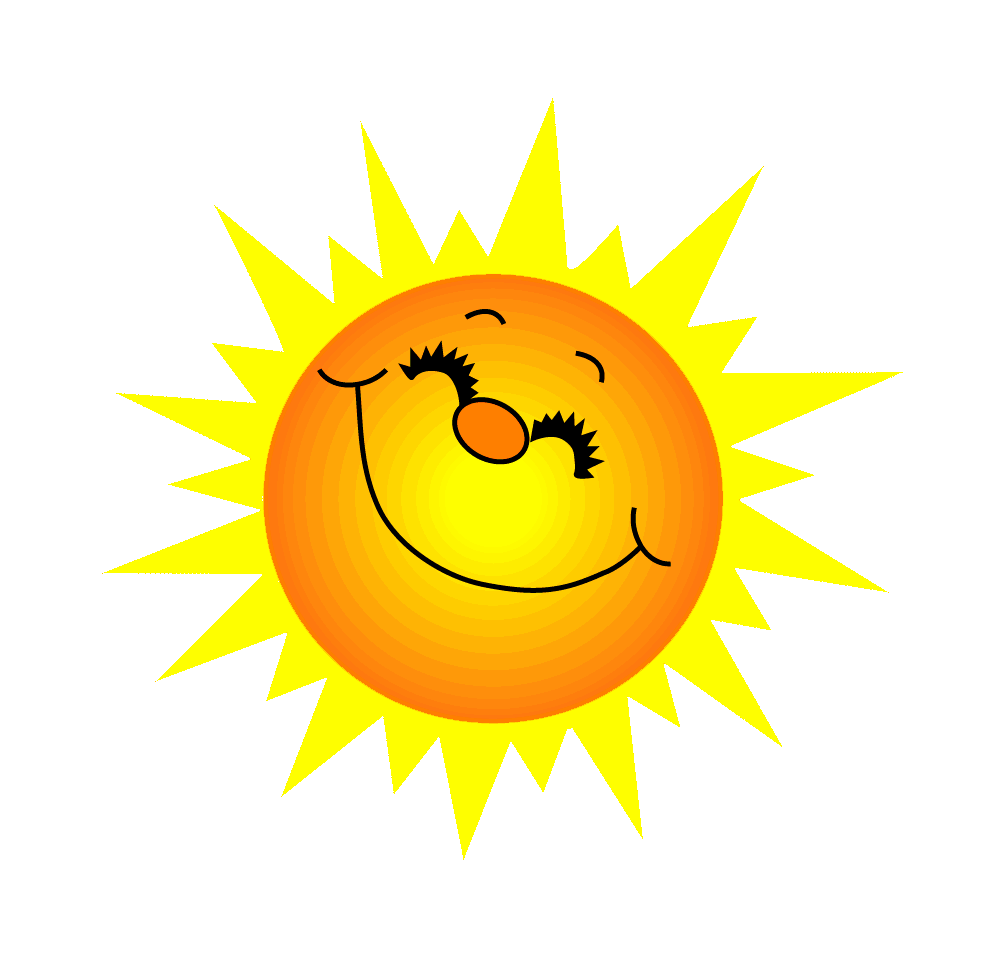 CHÚC MỪNG CÁC EM ĐÃ MAY MẮN NHẬN ĐƯỢC 1 ĐIỂM CỘNG
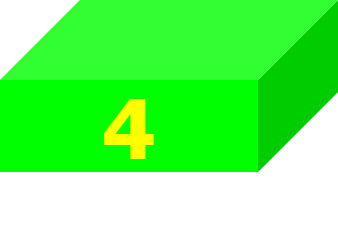 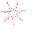 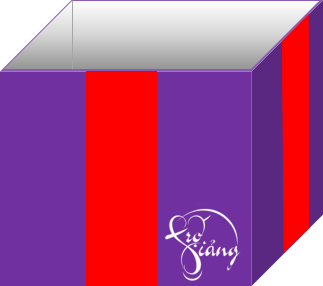 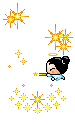 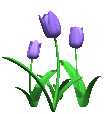 GO HOME
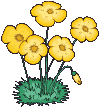 THỜI GIAN
2 : 00
1 : 59
1 : 58
1 : 57
1 : 56
1 : 55
1 : 54
1 : 53
1 : 52
1 : 51
1 : 50
1 : 49
1 : 48
1 : 47
1 : 46
1 : 45
1 : 44
1 : 43
1 : 42
1 : 41
1 : 40
1 : 39
1 : 38
1 : 37
1 : 36
1 : 35
1 : 34
1 : 33
1 : 32
1 : 31
1 : 30
1 : 29
1 : 28
1 : 27
1 : 26
1 : 25
1 : 24
1 : 23
1 : 22
1 : 21
1 : 20
1 : 19
1 : 18
1 : 17
1 : 16
1 : 15
1 : 14
1 : 13
1 : 12
1 : 11
1 : 10
1 : 09
1 : 08
1 : 07
1 : 06
1 : 05
1 : 04
1 : 03
1 : 02
1 : 01
1 : 00
0 : 59
0 : 58
0 : 57
0 : 56
0 : 55
0 : 54
0 : 53
0 : 52
0 : 51
0 : 50
0 : 49
0 : 48
0 : 47
0 : 46
0 : 45
0 : 44
0 : 43
0 : 42
0 : 41
0 : 40
0 : 39
0 : 38
0 : 37
0 : 36
0 : 35
0 : 34
0 : 43
0 : 32
0 : 31
0 : 30
0 : 29
0 : 28
0 : 27
0 : 26
0 : 25
0 : 24
0 : 23
0 : 22
0 : 21
0 : 20
0 : 19
0 : 18
0 : 17
0 : 16
0 : 15
0 : 14
0 : 13
0 : 12
0 : 11
0 : 10
0 : 09
0 : 08
0 : 07
0 : 06
0 : 05
0 : 04
0 : 03
0 : 02
0 : 01
0 : 00
HẾT GIỜ
1) C2H5OH  + ?  ---►?  + H2
2) C2H5OH + ? ---►CO2  +   ?
3)CH3COOH + ? --►(CH3COO)2Mg + H2O   
4) CH3COOH + ?-- ►CH3COOC2H5 + ?
Nhóm 
1 và 3
Hoàn thành  PTHH 
(bổ sungđk nếu có)
5) CH3COOH  + ? ---►(CH3COO)2Cu + H2O
6) CH3COOH + ? --►CH3COONa   +   H2
7) CH3COOH + ?  --►  ?   +  CO2  +     ? 
8) (RCOO)3C3H5 + ? --►C3H5(OH)3   +   ?
Nhóm 
2 và 4
THỜI GIAN
3 : 00
2 : 59
2 : 58
2 : 57
2 : 56
2 : 55
2 : 54
2 : 53
2 : 52
2 : 51
2 : 50
2 : 49
2 : 48
2 : 47
2 : 46
2 : 45
2 : 44
2 : 43
2 : 42
2 : 41
2 : 40
2 : 39
2 : 38
2 : 37
2 : 36
2 : 35
2 : 34
2 : 43
2 : 32
2 : 31
2 : 30
2 : 29
2 : 28
2 : 27
2 : 26
2 : 25
2 : 24
2 : 23
2 : 22
2 : 21
2 : 20
2 : 19
2 : 18
2 : 17
2 : 16
2 : 15
2 : 14
2 : 13
2 : 12
2 : 11
2 : 10
2 : 09
2 : 08
2 : 07
2 : 06
2 : 05
2 : 04
2 : 03
2 : 02
2 : 01
2 : 00
1 : 59
1 : 58
1 : 57
1 : 56
1 : 55
1 : 54
1 : 53
1 : 52
1 : 51
1 : 50
1 : 49
1 : 48
1 : 47
1 : 46
1 : 45
1 : 44
1 : 43
1 : 42
1 : 41
1 : 40
1 : 39
1 : 38
1 : 37
1 : 36
1 : 35
1 : 34
1 : 33
1 : 32
1 : 31
1 : 30
1 : 29
1 : 28
1 : 27
1 : 26
1 : 25
1 : 24
1 : 23
1 : 22
1 : 21
1 : 20
1 : 19
1 : 18
1 : 17
1 : 16
1 : 15
1 : 14
1 : 13
1 : 12
1 : 11
1 : 10
1 : 09
1 : 08
1 : 07
1 : 06
1 : 05
1 : 04
1 : 03
1 : 02
1 : 01
1 : 00
0 : 59
0 : 58
0 : 57
0 : 56
0 : 55
0 : 54
0 : 53
0 : 52
0 : 51
0 : 50
0 : 49
0 : 48
0 : 47
0 : 46
0 : 45
0 : 44
0 : 43
0 : 42
0 : 41
0 : 40
0 : 39
0 : 38
0 : 37
0 : 36
0 : 35
0 : 34
0 : 43
0 : 32
0 : 31
0 : 30
0 : 29
0 : 28
0 : 27
0 : 26
0 : 25
0 : 24
0 : 23
0 : 22
0 : 21
0 : 20
0 : 19
0 : 18
0 : 17
0 : 16
0 : 15
0 : 14
0 : 13
0 : 12
0 : 11
0 : 10
0 : 09
0 : 08
0 : 07
0 : 06
0 : 05
0 : 04
0 : 03
0 : 02
0 : 01
0 : 00
HẾT GIỜ
1) 2C2H5OH + 	2K    →    2C2H5OK +    2H2 
2) C2H5OH + 3O2 →   2CO2   +    3H2O 
3) 2CH3COOH +  Mg(OH)2 → (CH3COO)2Mg   + 2H2O   
4) CH3COOH  +  C2H5OH→  CH3COOC2H5   +   H2O
t0
Nhóm 1 và 3
H2SO4 đ, t0
H2SO4 đặc, t0
5) 2CH3COOH      +   CuO  →  (CH3COO)2Cu   +  H2O
6) 2CH3COOH      +     2Na   →   2CH3COONa   +   H2
7) 2CH3COOH  + Na2CO3   → 2CH3COONa  + CO2 + H2O
8) (RCOO)3C3H5  + 3NaOH  →  C3H5(OH)3   + 3RCOONa
Nhóm 2 và 4
t0
9
Câu 2. Tương tự chất béo, etyl axetat là este nên nó cũng có phản ứng thủy phân trong dung dịch axit và dung dịch kiềm. 
Hãy viết PTHH của phản ứng xảy ra khi đun este etyl axetat với dung dịch HCl, NaOH?
11
Bài 4. Chỉ dùng quì tím và nước hãy nhận biết các chất lỏng mất nhãn sau: rượu etylic, axit axetic, dầu ăn tan trong rượu etylic.
Bài 6 trang 149 SGK Hóa 9
Khi lên men dung dịch loãng của rượu etylic, người ta được giấm ăn.
a) Từ 10 lít rượu 80 có thể tạo ra được bao nhiêu gam axit axetic? Biết hiệu suất quá trình lên men là 92% và rượu etylic có D = 0,8g/cm3
b) Nếu pha khối lượng axit axetic trên thành dung dịch giấm 4% thì khối lượng dung dịch giấm thu được là bao nhiêu.
VẬN DỤNG, MỞ RỘNG: Giải BT 6/149
HS vận dụng tự làm giấm ăn an toàn tại nhà từ việc lên men rượu etylic loãng (giấm gạo) và tính hiệu suất của phản ứng sản xuất giấm ăn trên.
14
DẶN DÒ:
- Học bài và làm bài tập 1, 5, 6 SGK/148, 149.
- Giải đề cương ôn tập HK II.